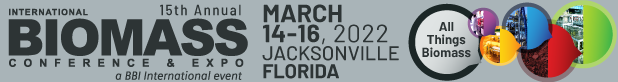 Food Waste RNG Project Development
Avisen Legal – Renewable Energy Lawyers
The US Biogas Market
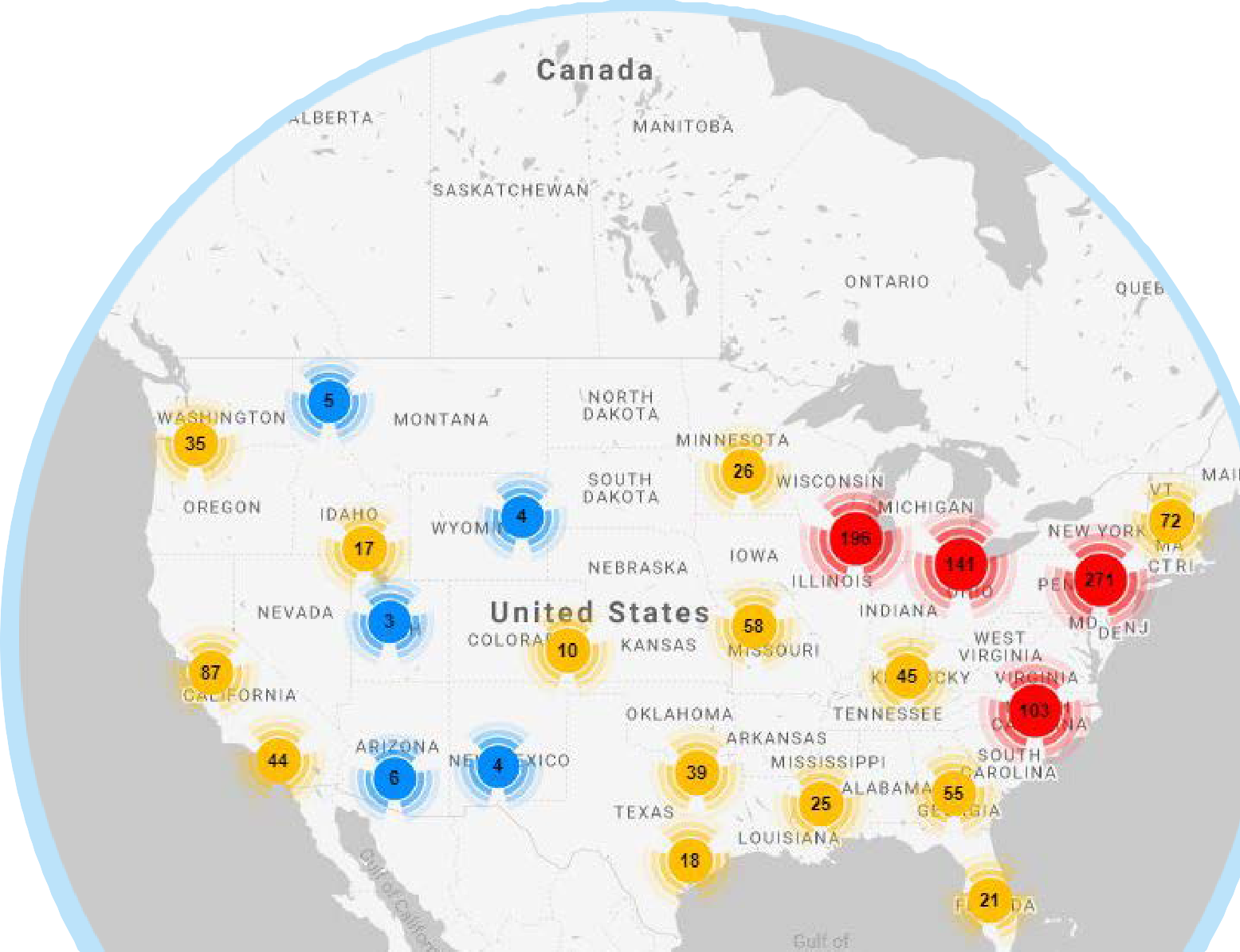 15,000+
Potential  New  Biogas  Systems
2,300
Operational  Biogas  Systems
Current
317 on Farm (+16%)
1,269 Wastewater
66 Food Scrap
645 at Landfills
200+
Operational  RNG
Projects  (+28%)
Potential  8,300 on Farm
4,000 Wastewater
1,000 Food Scrap
440 at Landfills
American Biogas Council
www.americanbiogascouncil.org
RNG potential
Existing Food waste digestors
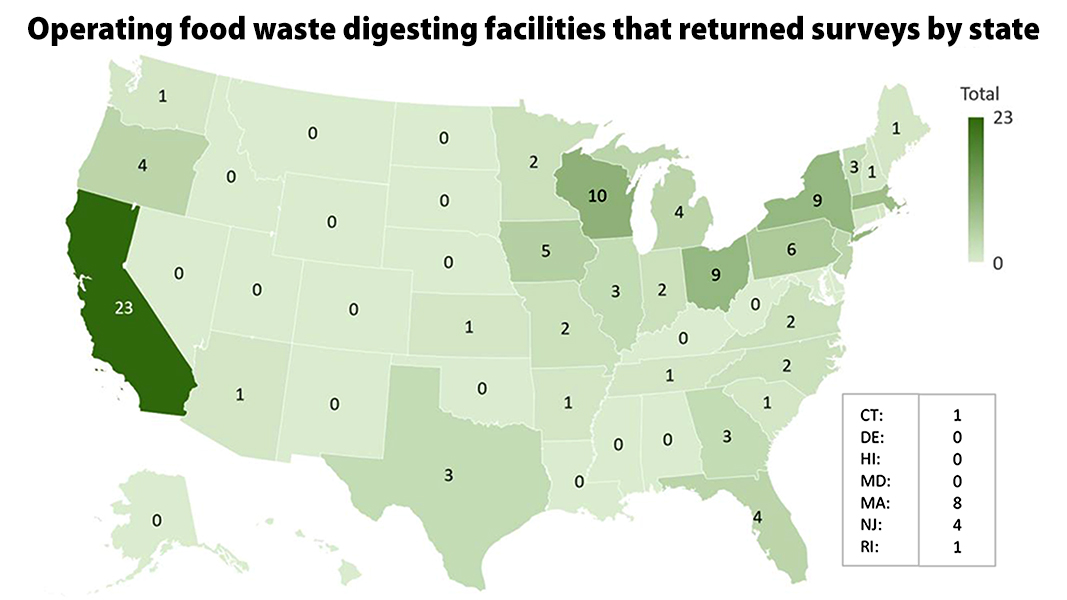 Value of Food Waste RNG
Most food waste systems will generate D5 RINs
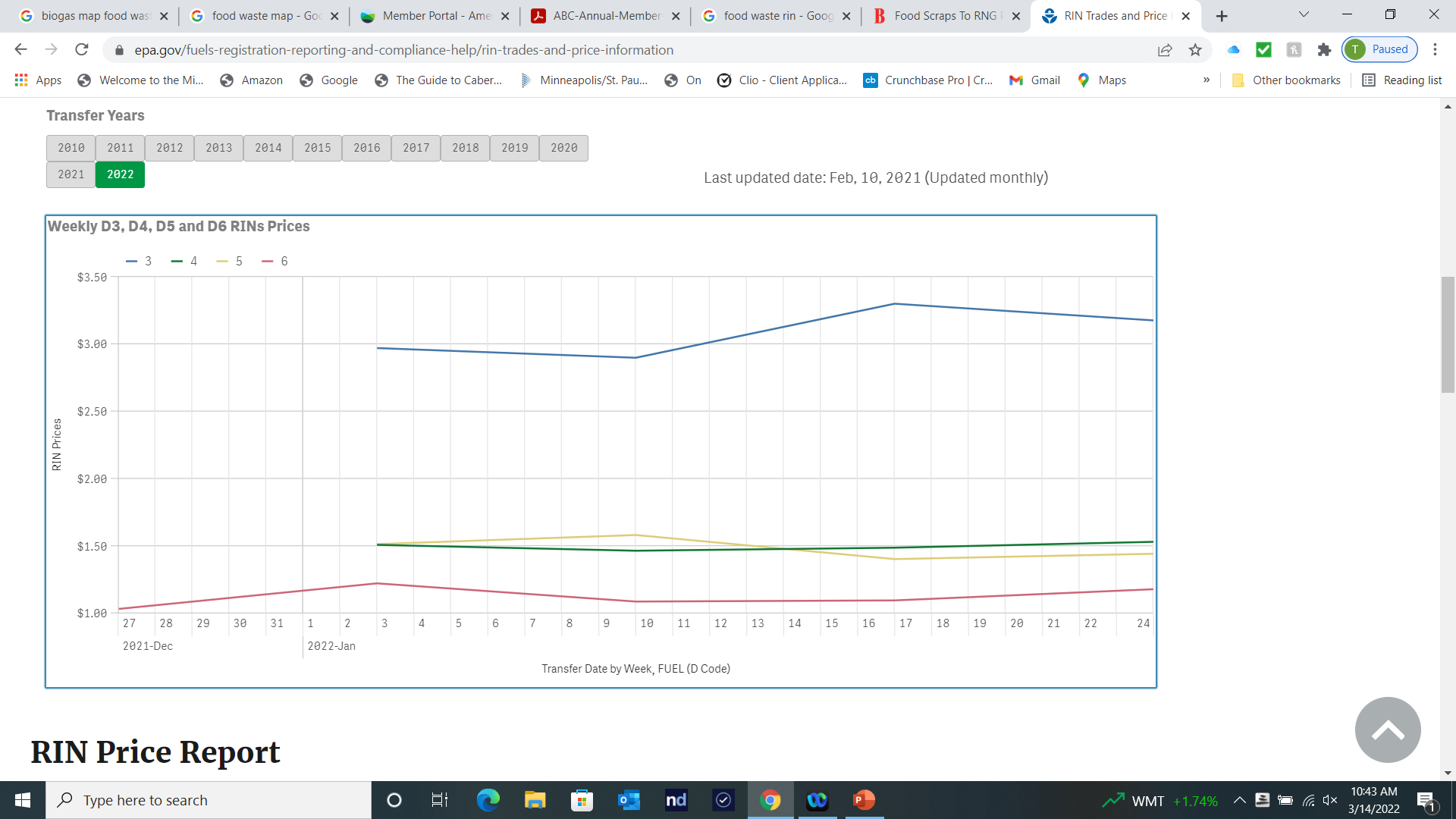 LCFS Certified Pathways
LCFS Food Waste
LCFS breaks food waste into three groups:
Food Scraps, originally meant for human consumption
Urban Landscaping Waste, like lawn clippings, stumps
Other Organic Waste, likely includes industrial food processing and ag residue
California has over 60 current dairy to RNG pathways.
Guesses on how many food scrap, urban landscaping waste, other…?
Dairies score much lower on Carbon Intensity
-79 CI for food scraps
Worst Dairy CI?
Best Dairy CI?
[Speaker Notes: 3 others
-135
-700]
So why Food Waste?
Cost of Feedstock
Cost of ton of dairy manure?
Fixed fee
Tied to credits received
Cost of ton of food waste?
Often paid a tipping fee to take
Organics diversion laws require if available
Increasing regulatory focus on landfills and food waste
New York changed its constitution to include environmental protections…within a week two major landfills sued.
Food Waste Economics
Keys to successful Food Waste Project
Right Technology
Right Feedstock Provider
Right EPC Contractor
Right Offtake
Interconnection
Pipeline
Electricity
Right of ways and permitting
Electricity sales
ITC
e-RINs
Gas
Gas itself
RINs
LCFS
Right Financing
Development stage
Funding for permits, engineering, site selection, experts
Often from project developers themselves
Friends, family, angel investors
Professional development stage financiers
Project Equity
Funding for the equity portion of the project
Family offices, infrastructure and impact funds
Large community raise
Project Debt
Funding the rest of the project costs
Ag related banks and USDA loan guarantees
Sustainability focused lenders
Export (technology) lenders and guarantees
Practical, entrepreneurial lawyers
Over 20 years working with developers, equity partners, funds, lenders, construction and technology providers

Todd Taylor
612 325 5036
ttaylor@avisenlegal.com
www.avisenlegal.com
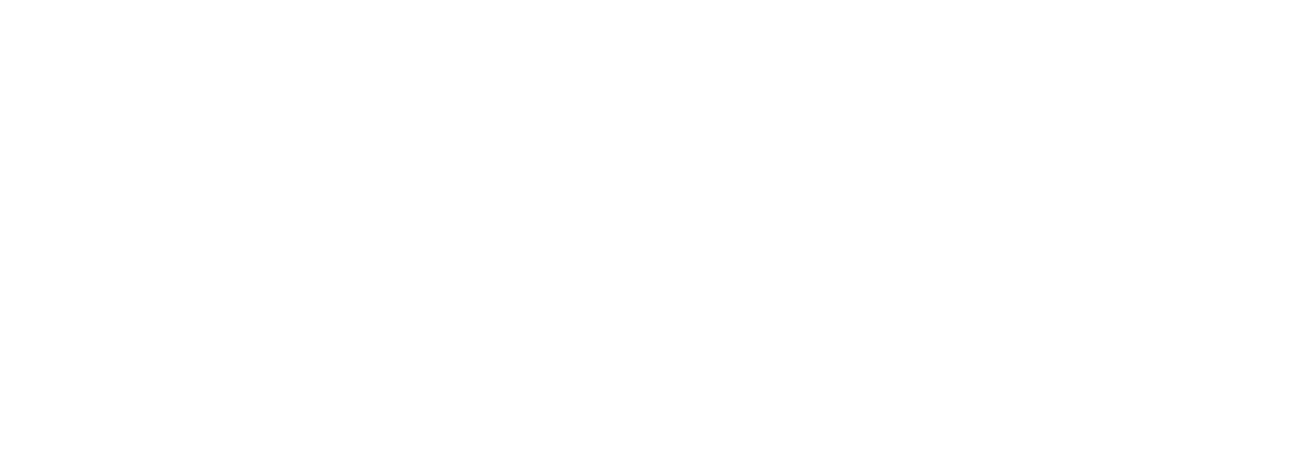 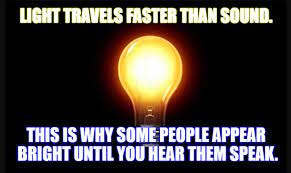